INTERVENTIONAL
MUSCULOSKELETAL
ULTRASOUND CADAVER
COURSE
FRIBOURG SWITZERLAND
Course Director:
Dr. Serdar Koçer
Chair of Anatomy:
Prof. Luis Filgueira
20-21-22 November 2025
Small groups and high tutor to participant ratio
Multidisciplinary faculty
14 CME credits awarded by
Endorsed by
www.mskultrasoundacademy.com
INTERVENTIONAL MUSCULOSKELETAL
14 CME credits
awarded by
This course is
endorsed by
ULTRASOUND CADAVER COURSE
Plenary Sessions
Anatomy Building / Grand Floor Amphi
Anatomy Building
Anatomy Lab (3rd floor)
Hours
Registration / Welcome and INTRODUCTION
Ultrasound Basic Knobology, Injection Technique Under Ultrasound Guidance
Products Injected (cortisone, anaesthetic, HA, PRP)
Serdar Koçer,
09.30.00-11.00
SHOULDER
• ANATOMY KEY STRUCTURES-Rotator Cuff Muscles/Tendons, Subdeltoid Bursal,
Acromio Calvicular and Gleno Humeral Joints, Spinoglenoid and Suprascapular
Notches, Suprascapular Nerve
11.00-12.30 




Lunch



13.30-15.00










15.30-17.00
• 	ELBOW 
ANATOMY KEY STRUCTURES-Distal Biceps Tendon, Common Extensor Tendon, Radial
Collateral Ligament, Radiocapitellar Joint, Common Flexor Tendon, Medial Collateral
Ligament, Triceps Tendon, Olecranon Bursal and Ulnar Nerve in Cubital Tunnel
•
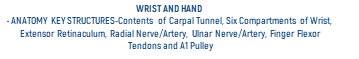 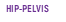 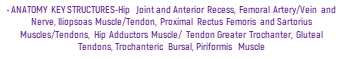 Coffee Break
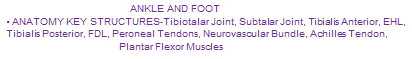 www.mskultrasoundacademy.com
INTERVENTIONAL MUSCULOSKELETAL
14 CME credits
awarded by
This course is
endorsed by
ULTRASOUND CADAVER COURSE
Plenary Sessions
Anatomy Building / Grand Floor Amphi
Anatomy Building
Anatomy Lab (3rd floor)
Hours
INTRODUCTION 

Serdar Koçer,
08.00-08.30
SHOULDER AND ELBOW
• INDICATIONS-Presentation of Indications and Injection Techniques for
Shoulder and Elbow Pathologies
08.30-09.00
09.00-09.30
09.30-12.00
Serdar Koçer,
Coffee Break
SHOULDER
• INJECTION PROCEDURES-Intra-Articular-Acromio Calvicular and Gleno HumeralJoints-Tendinopathy-Biceps Tendon Sheath-Bursal-Subdeltoid Bursal-Pain-Suprascapular Nerve Block
Serdar Koçer, François Droz Bartholet, Andrea Massimiani,Gil Pires Rodrigues, Arnaud Kolly, Rogar Bargoin
12.00-13.00
13.00-14.30
14.30-15.00
15.00-17.30
Lunch
ELBOW
• INJECTION PROCEDURES-Intra-Articular-Radiocapitellar Joint-Tendinopathy-Med/Lat Injections, Triceps Tendon-Bursal-Olecranon Bursal Aspiration/Injection
Serdar Koçer, François Droz Bartholet, Andrea Massimiani,Gil Pires Rodrigues, Arnaud Kolly, Roger Bargoin
Coffee Break
WRIST AND HAND
WRIST AND HAND
• INDICATIONS-Presentation of Indications and Injection Techniques for Wrist and
Hand Pathologies
• INJECTION PROCEDURES-Tenosynovitis-1st Extensor Compartment, Trigger Finger-Neuropathy-Median Nerve in Carpal Tunnel 1st CMC joint, Radio-Carpal Joint
Serdar Koçer, François Droz Bartholet, Andrea Massimiani,Gil Pires Rodrigues, Arnaud Kolly, Roger Bargoin
Gil Pires Rodrigues
www.mskultrasoundacademy.com
INTERVENTIONAL MUSCULOSKELETAL
14 CME credits
awarded by
This course is
endorsed by
ULTRASOUND CADAVER COURSE
Plenary Sessions
Anatomy Building / Grand Floor Amphi
Anatomy Building
Anatomy Lab (3rd floor)
Hours
HIP
• INJECTION PROCEDURES-Intra-Articular-Hip Joint-Bursal-Trochanteric Bursa,
Iliopsoas Bursal-Tendinopathy-Gluteal Tendon-Myofascial Pain-Piriformis

Serdar Koçer, Omar Khan, François Droz Bartholet, Andrea Massimiani,Gil Pires Rodrigues, Arnaud Kolly , Roger Bargoin
HIP and KNEE
• INDICATIONS-Presentation of Indications and Injection Techniques for Hip and Knee
08.30-10.30
10.30-11.00
Pathologies
François Droz Bartholet
KNEE
,
•
• INJECTION PROCEDURES-Intra-Articular-Suprapatellar Bursal Aspiration/Injec-
tion-Tendinopathy-Quadriceps/Patellar Tendon-Bursal/Cyst-Pes Anserine, Baker’s
Cyst, Distal ITB , Meniscal Cyst
11.00-12.30
12.00-13.00
Serdar Koçer, François Droz Bartholet, Andrea Massimiani,Gil Pires Rodrigues, Arnaud Kolly , Roger BArgoin
ANLKE and FOOT	 INJECTION PROCEDURES-Intra-Articular-Tibiotalar Joint, Subtalar Joint-
Tendinopathy-Tibialis Posterior and Peroneal Tendon Sheaths, Achilles Tendon,
Plantar Fascia, Morton Nevroma
ANKLE AND FOOT
• INDICATIONS-Presentation of Indications and Injection Techniques for Ankle and
Foot Pathologies
13.00-15.30
Gil Pires Rodrigues
Serdar Koçer, François Droz Bartholet, Andrea Massimiani,Gil Pires Rodrigues, Arnaud Kolly, roger Bargoin
www.mskultrasoundacademy.com